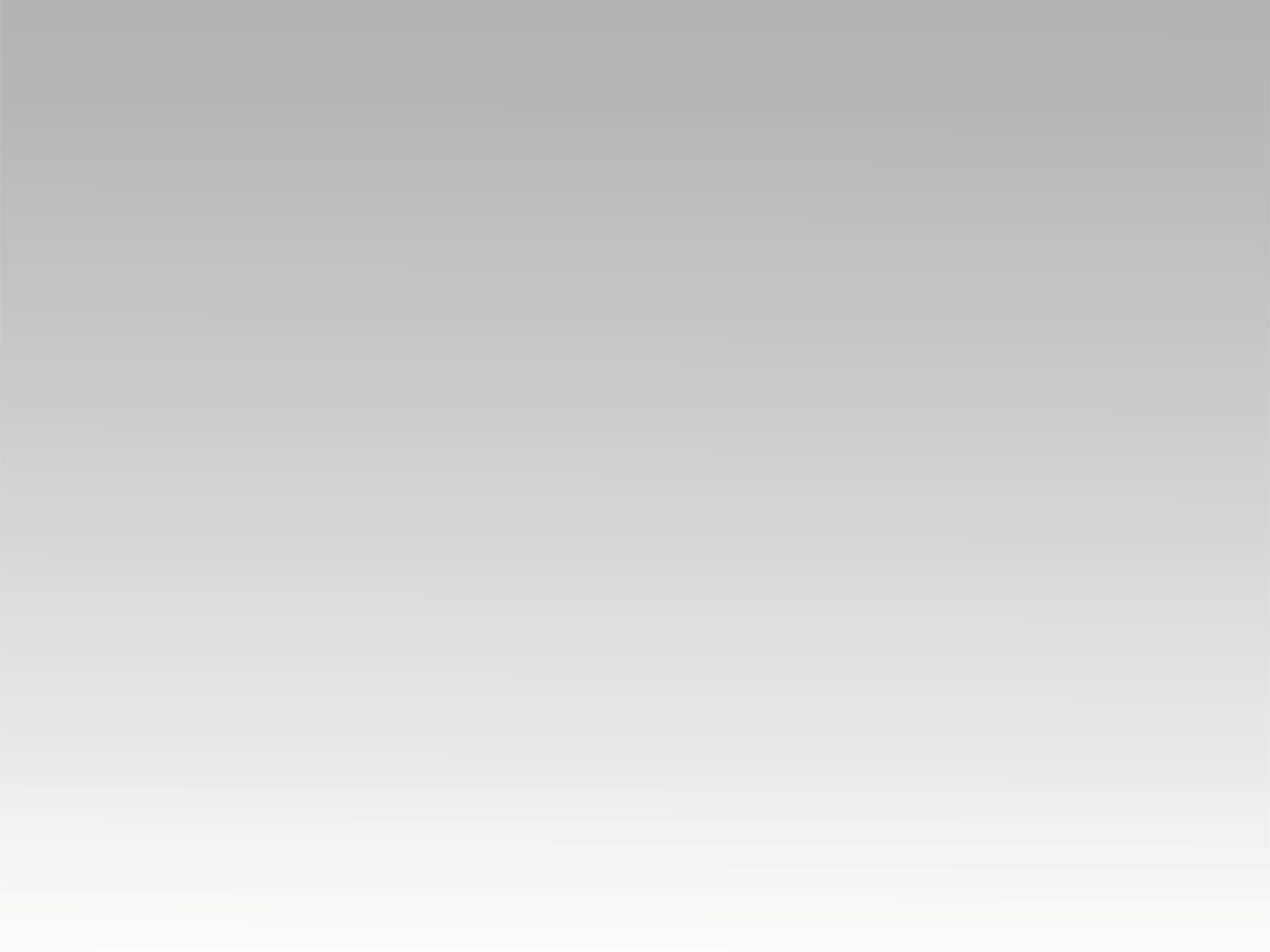 ترنيمة 
زي قلب من غير دماء
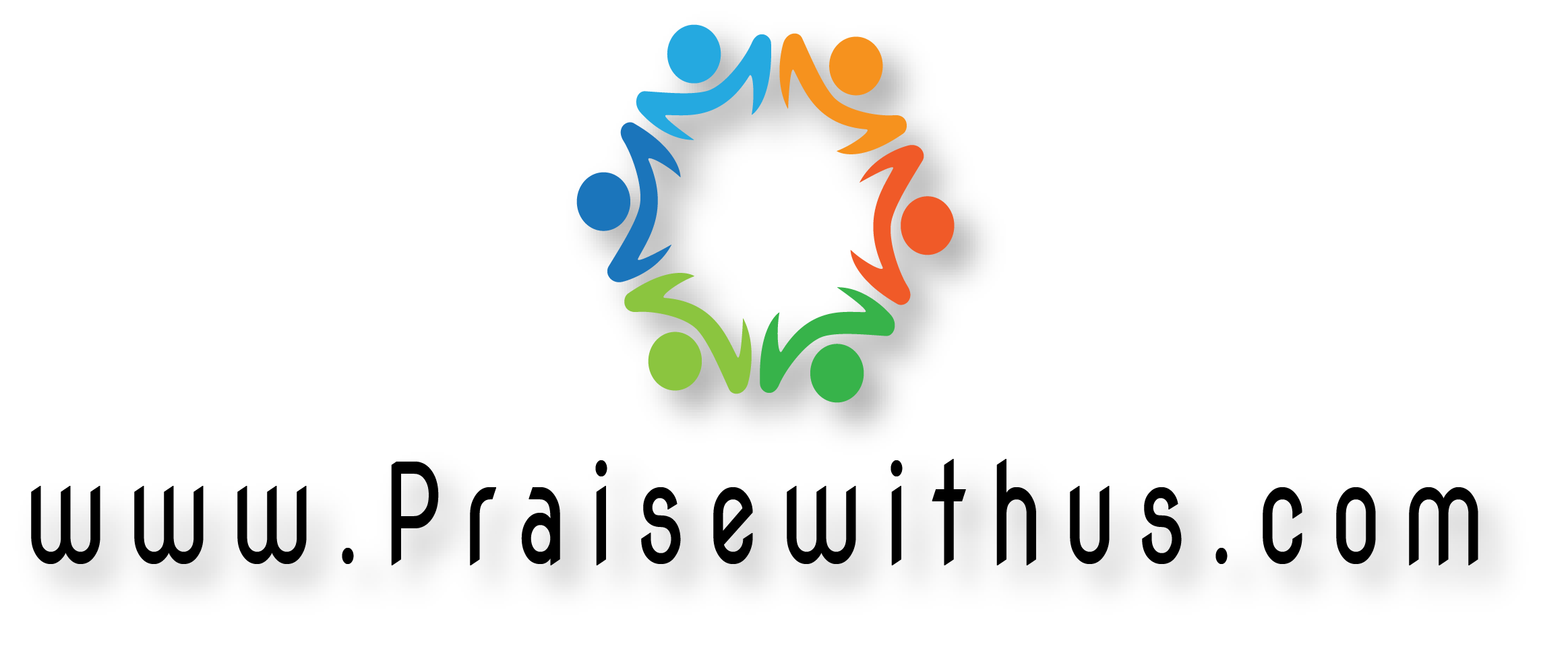 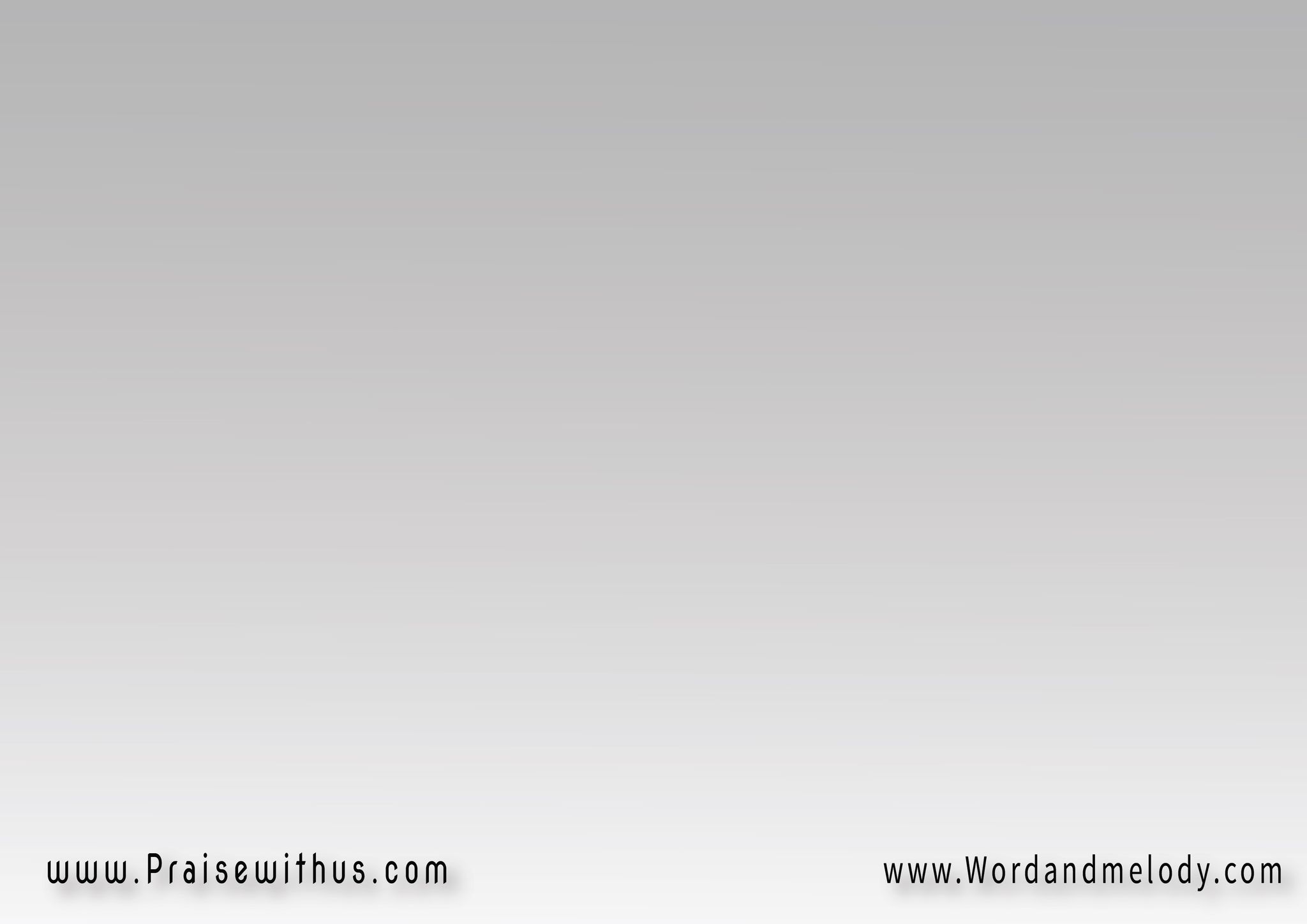 1- 
زي قلب من غير دماء 
زي عين مافيهاش ضياءزي داء مالهوش دواء
 زي أرض بدون سماء
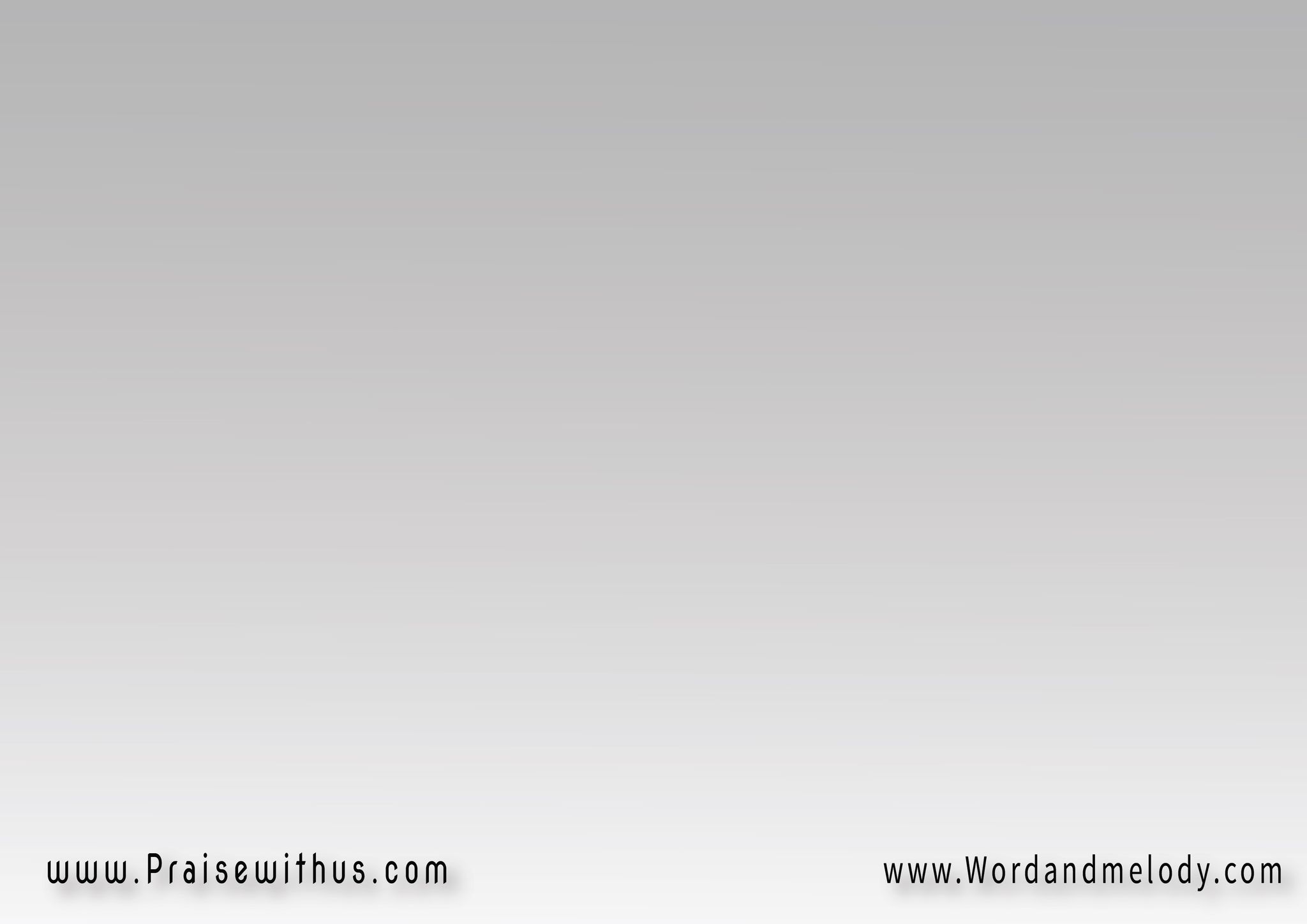 القرار: 
مالي حياة إلا في قربك 
مخلوق أنا على صورتكموجود هنا عشان حبك 
أنا الإنسان أنا ابنكأنا المحتاج أكون عبدك
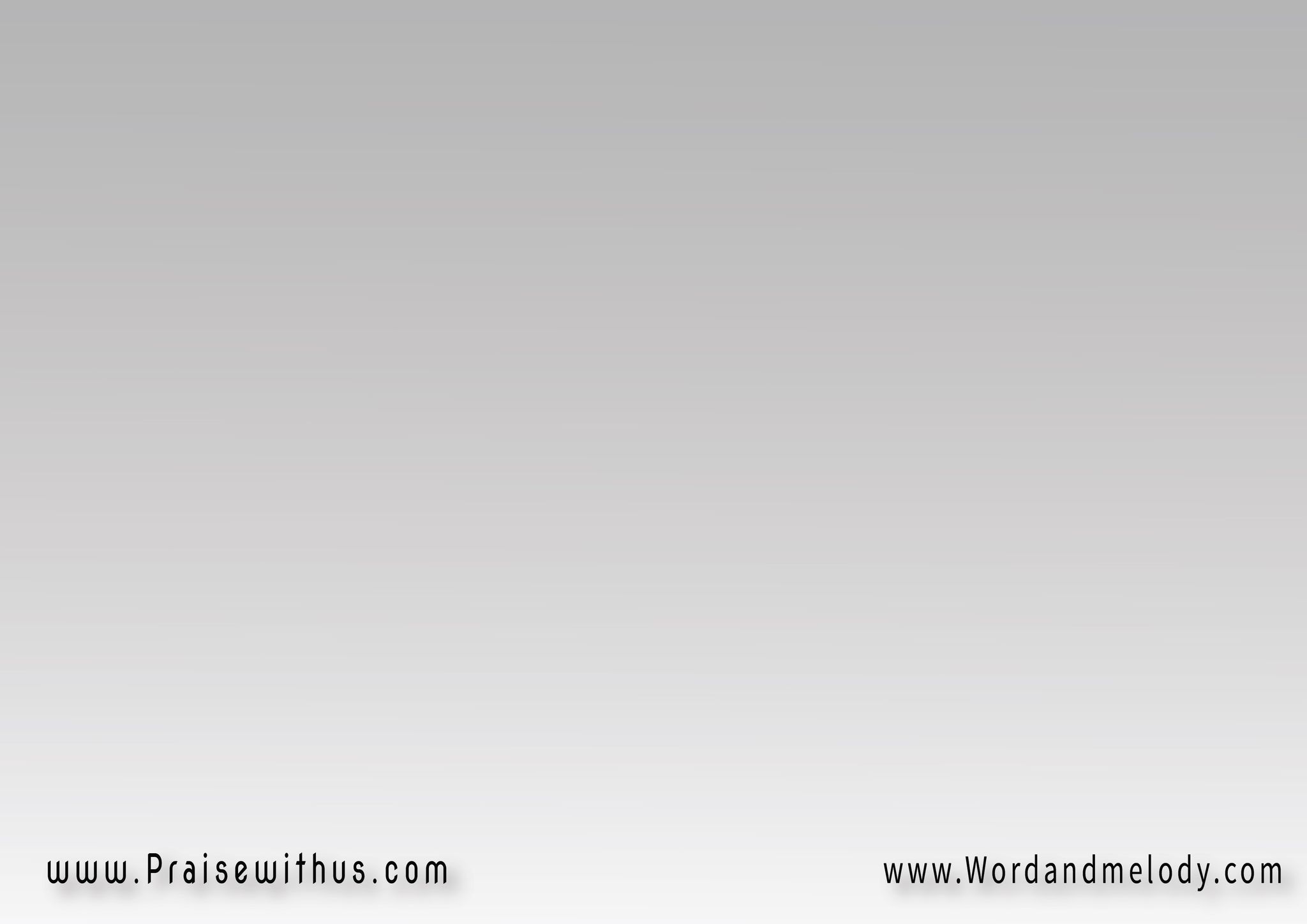 2- 
زي وجه مالوش ملامح 
زي إيد مالهاش مصافحزي بيت بدون مطارح
 زي لغز بلا أي شارح
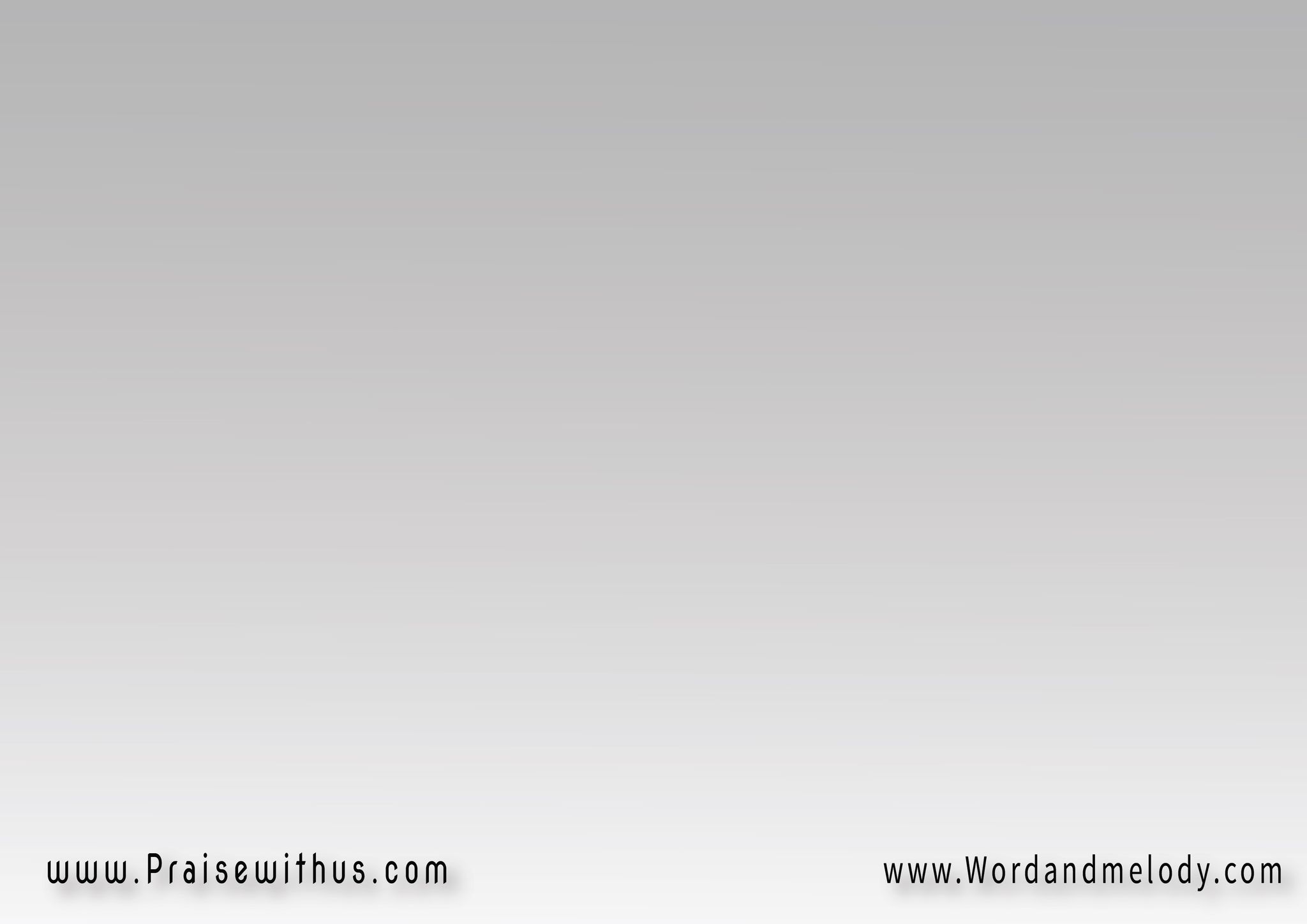 القرار: 
مالي حياة إلا في قربك 
مخلوق أنا على صورتكموجود هنا عشان حبك 
أنا الإنسان أنا ابنكأنا المحتاج أكون عبدك
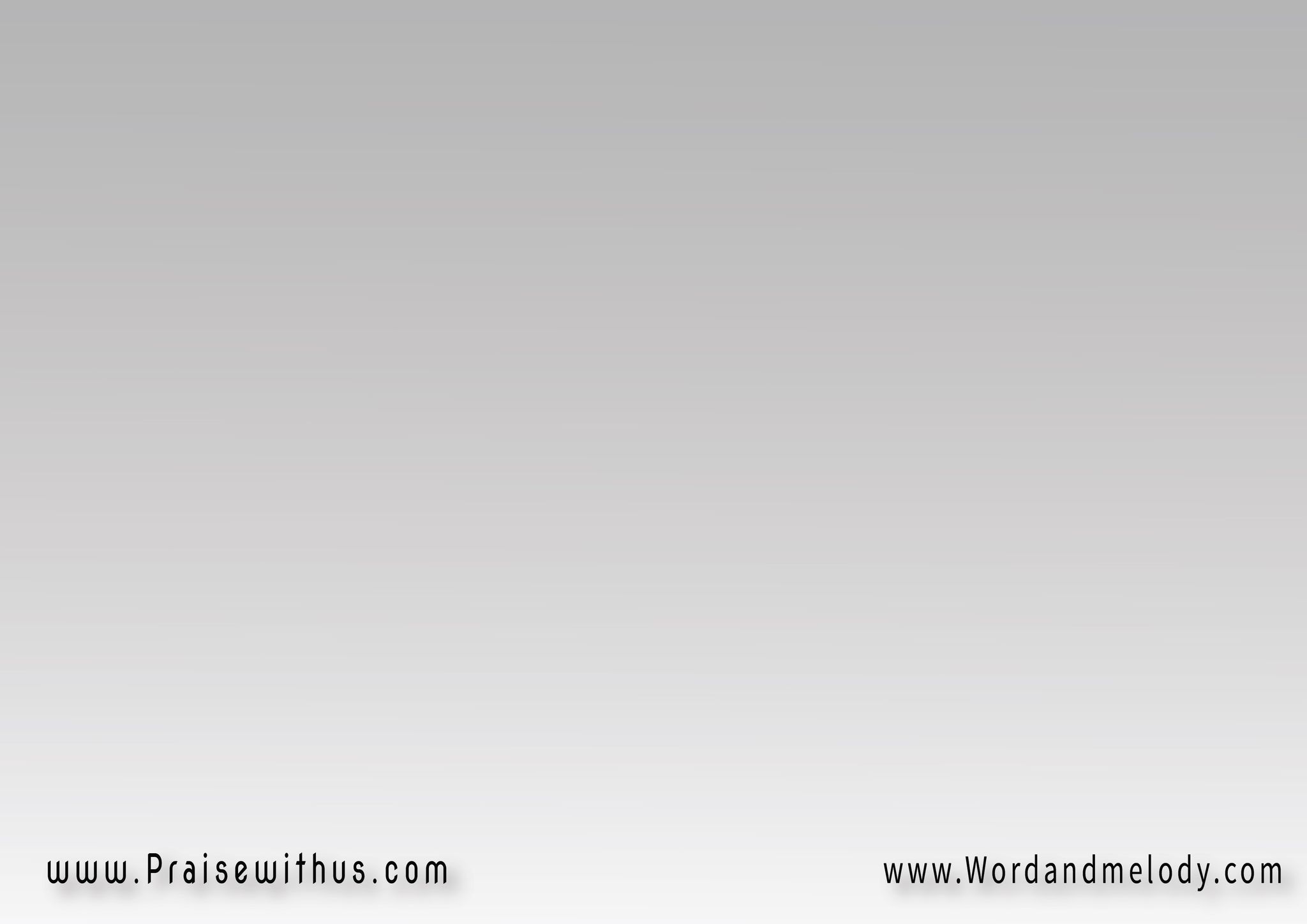 3- 
زي حضن مافيهوش حنان 
زي صلوة بدون إيمانزي بر بدون أمان 
زي اسم بدون كيان
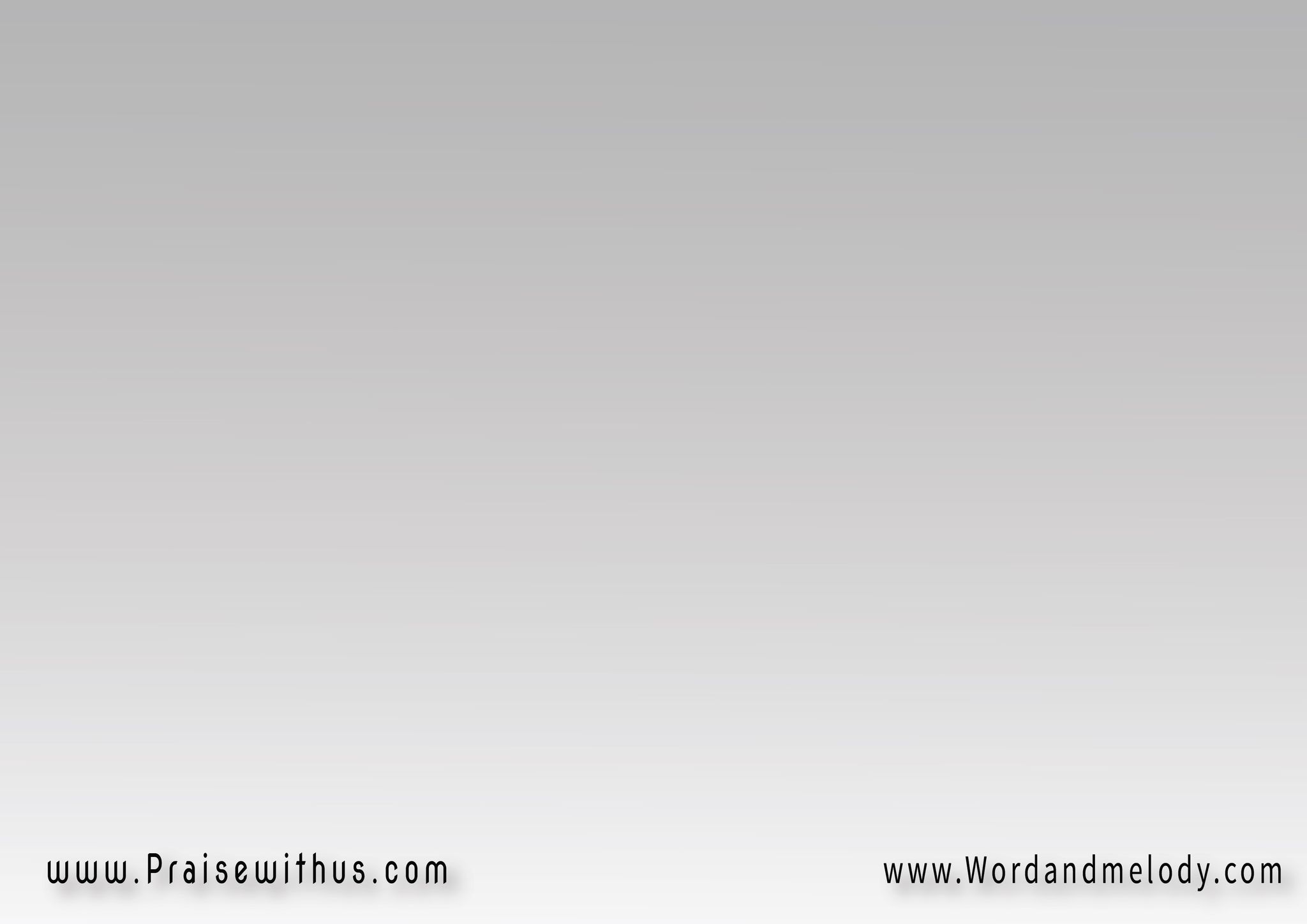 القرار: 
مالي حياة إلا في قربك 
مخلوق أنا على صورتكموجود هنا عشان حبك 
أنا الإنسان أنا ابنكأنا المحتاج أكون عبدك
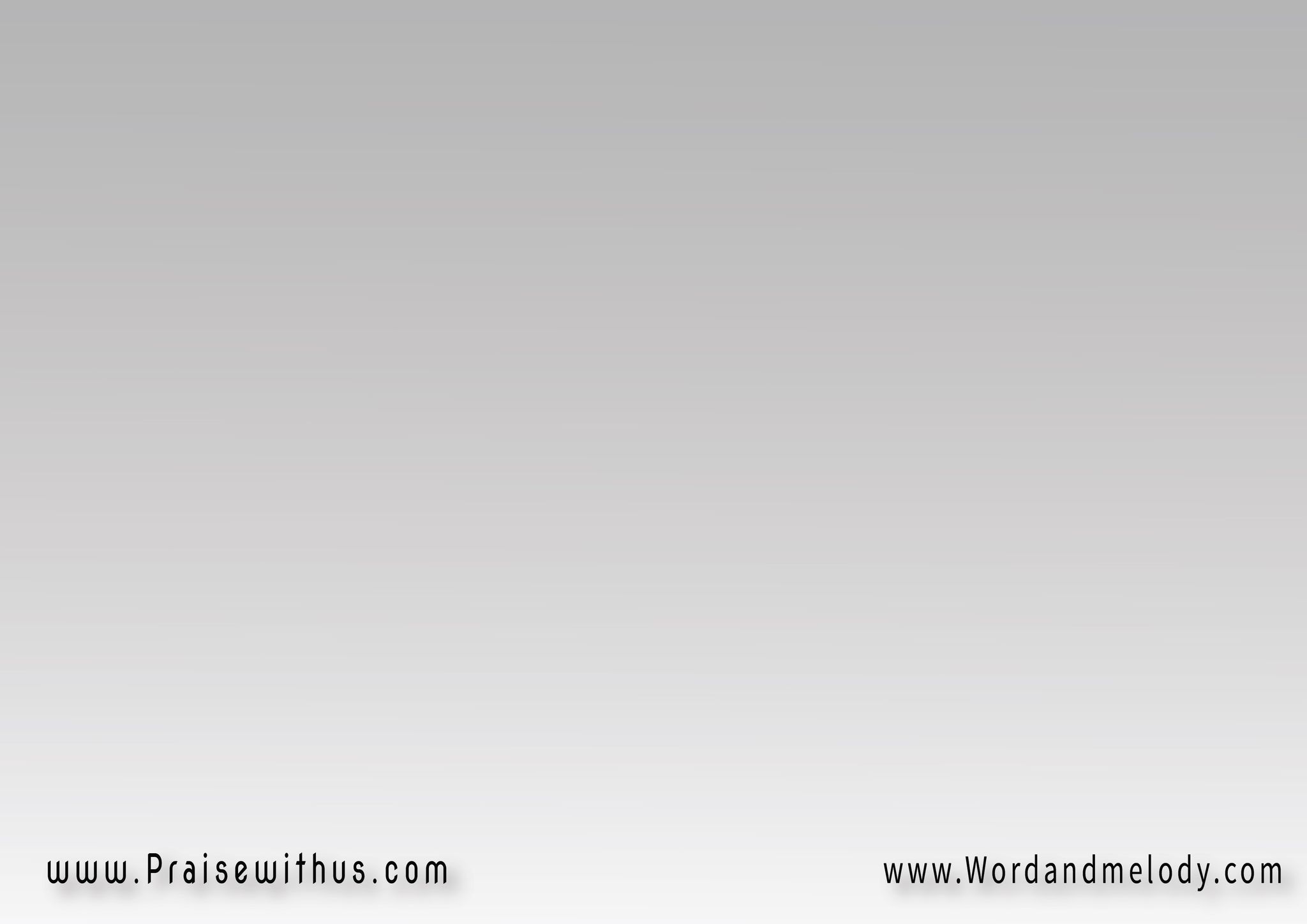 4- 
 زي طير مالوش جناح 
زي تعب بلا ارتياحزي ذنب مالوش سماح 
زي عرس بلا أفراح
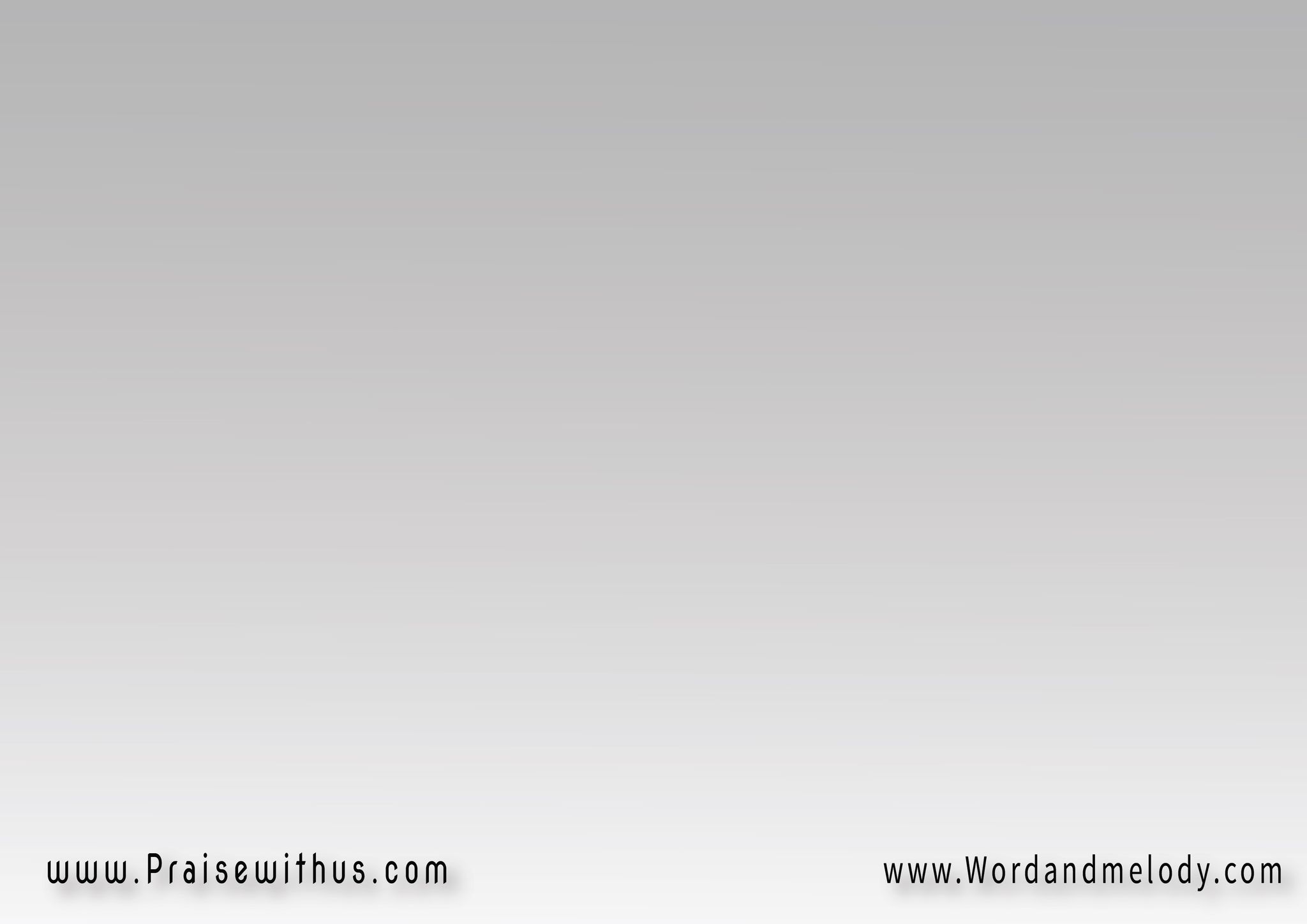 القرار: 
مالي حياة إلا في قربك 
مخلوق أنا على صورتكموجود هنا عشان حبك 
أنا الإنسان أنا ابنكأنا المحتاج أكون عبدك
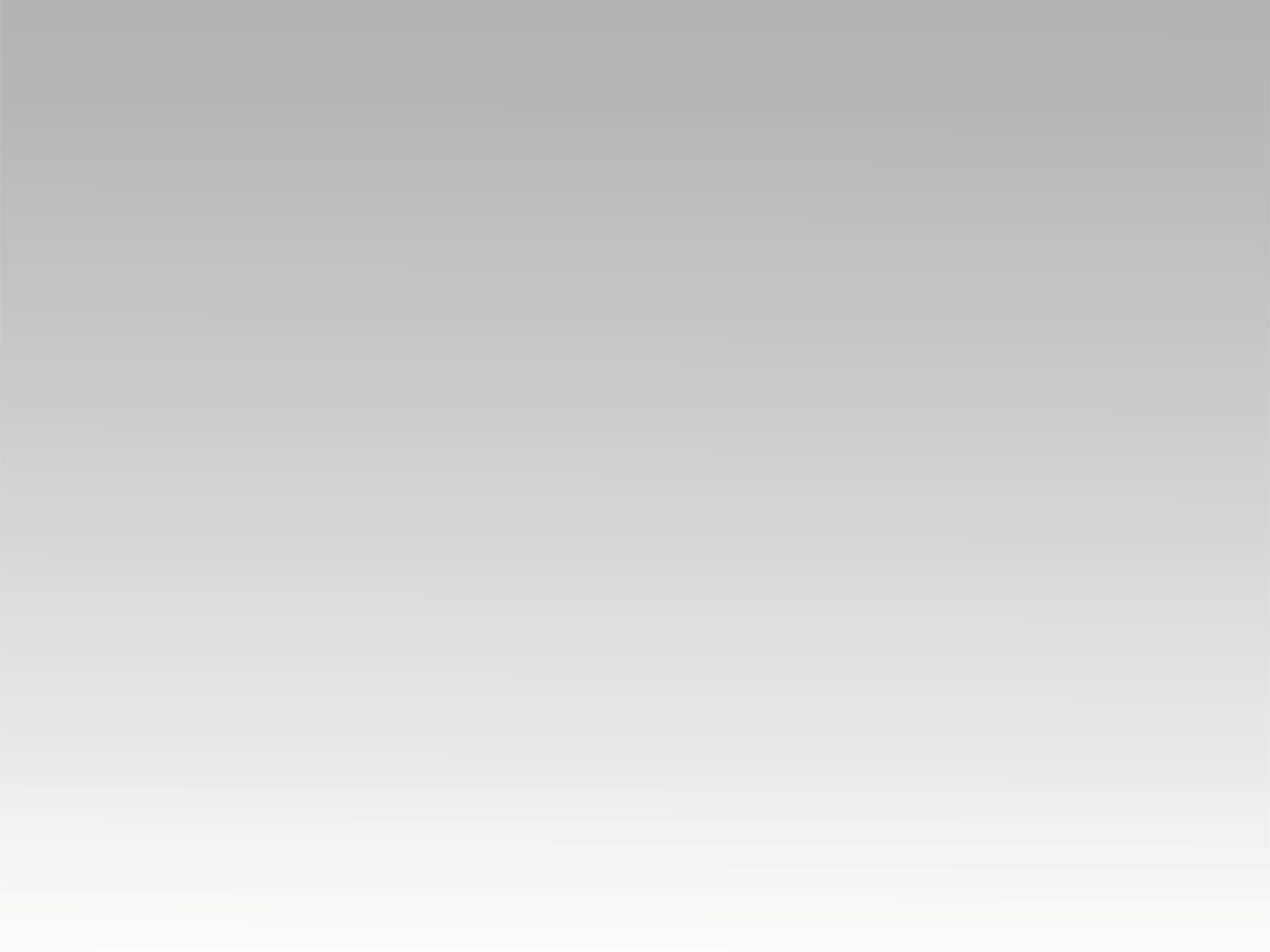 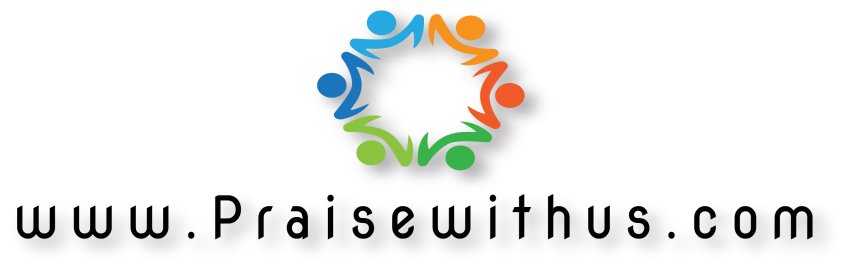